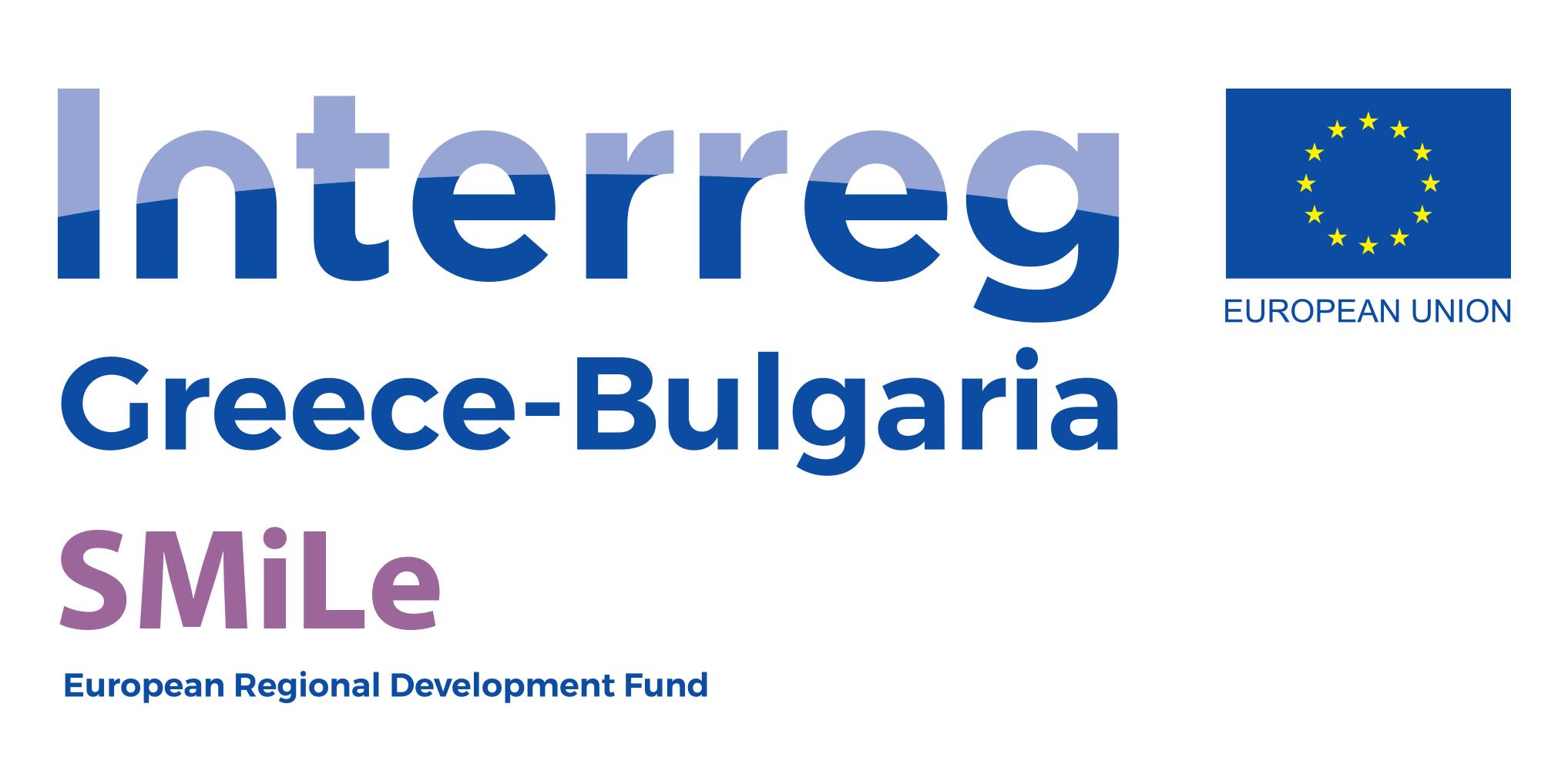 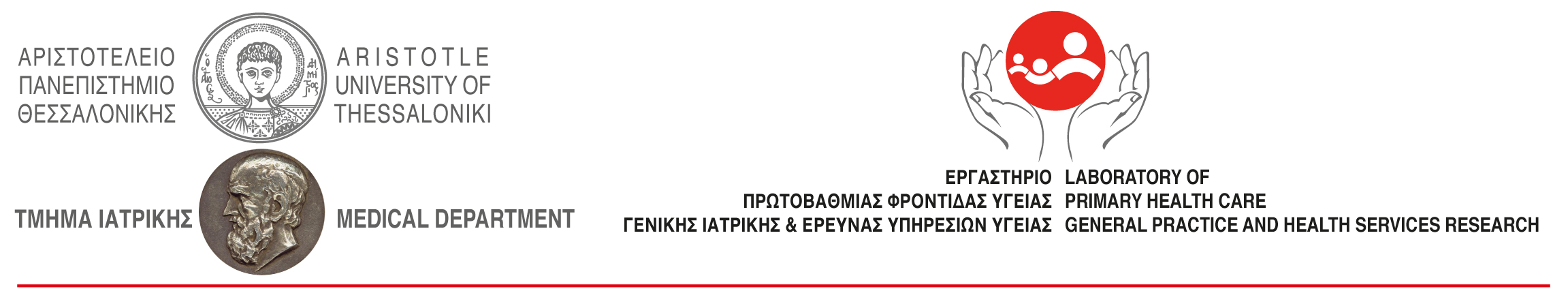 WP5: Disability Awareness of health professionals
Prof. Alexios BenosAssistant Prof. Emmanouil Smyrnakis
27/06/2018                             2nd meeting of SMiLe project
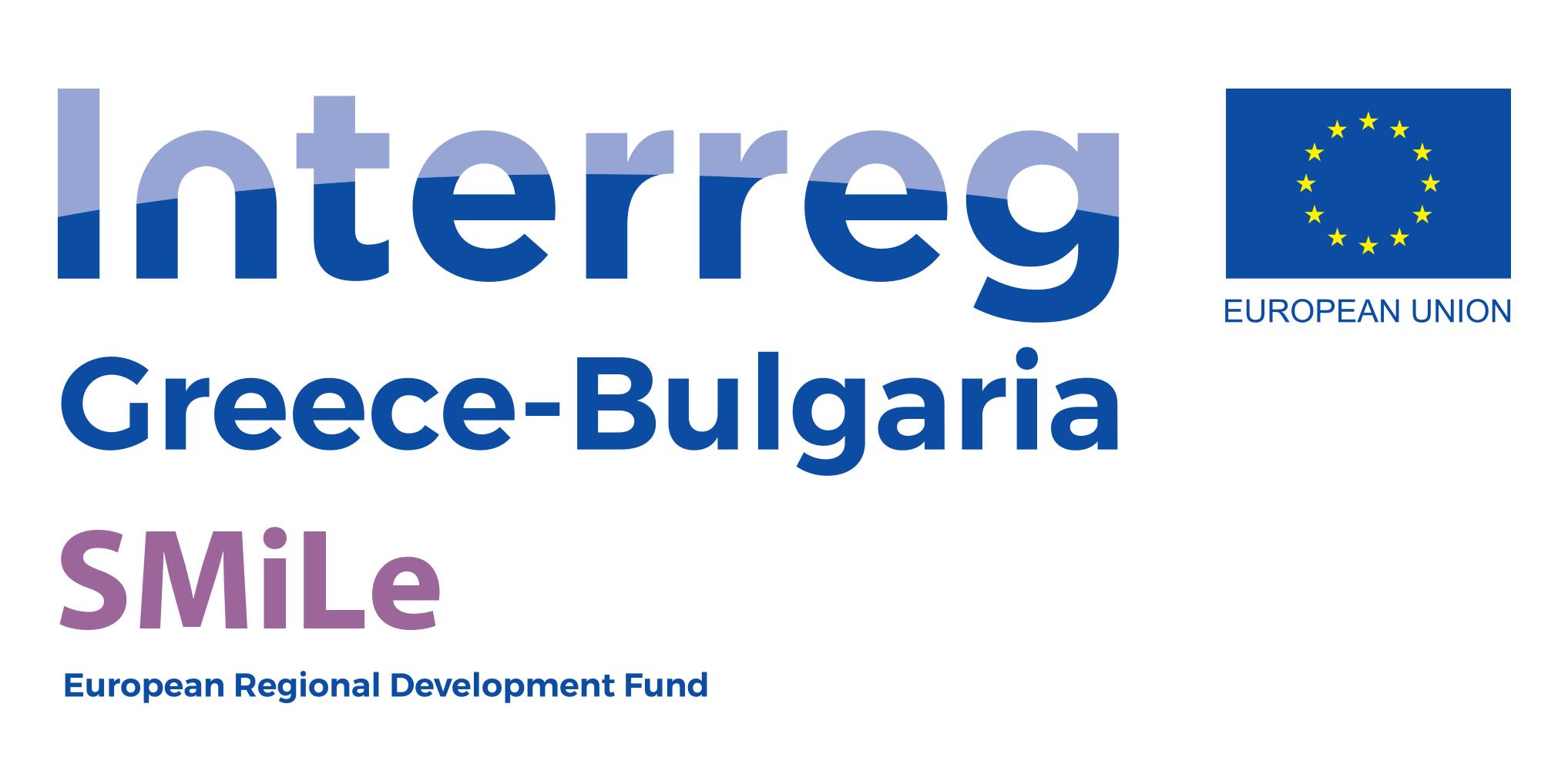 27/06/2018
2nd meeting of SMiLe project
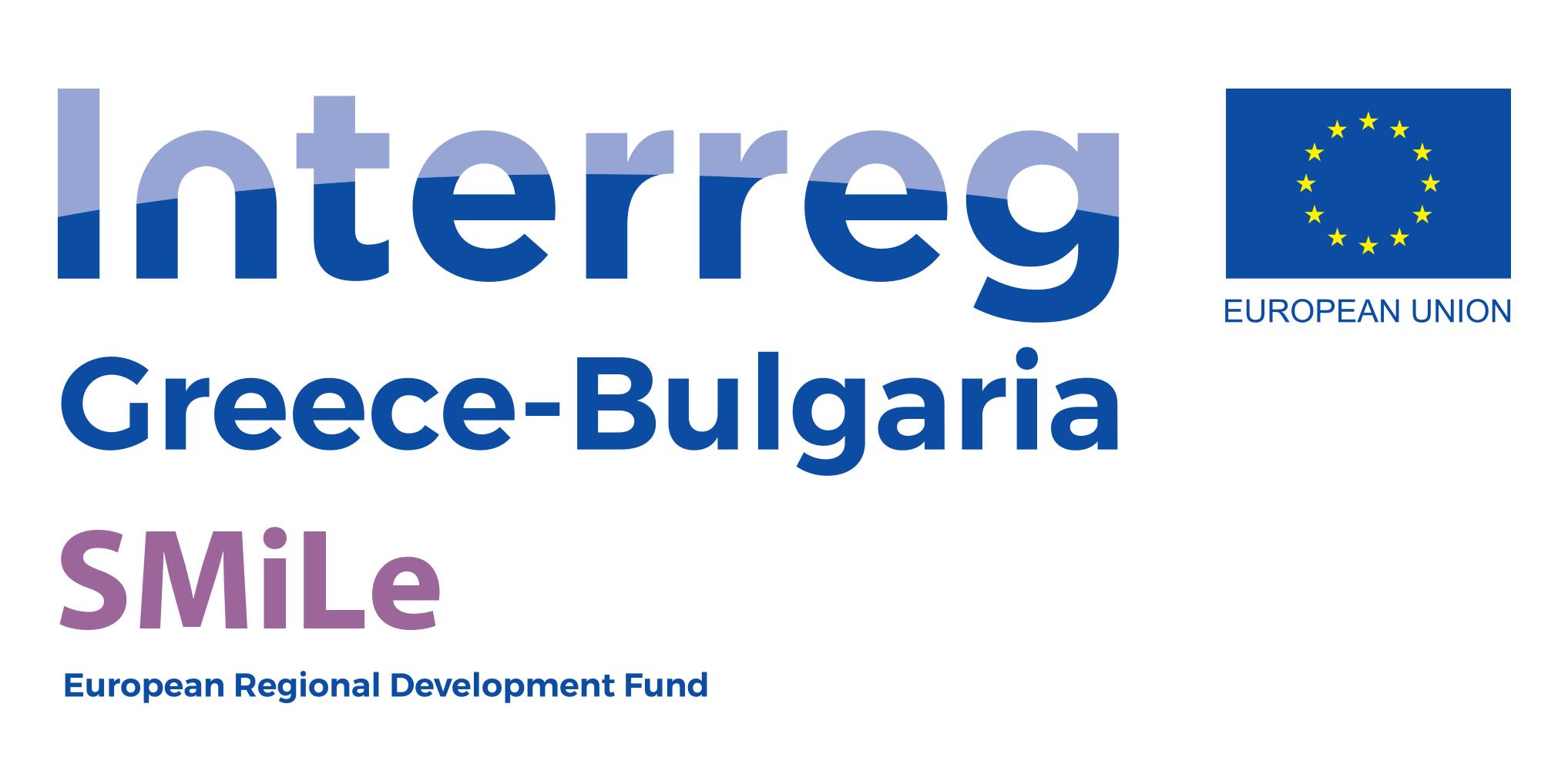 27/06/2018
2nd meeting of SMiLe project
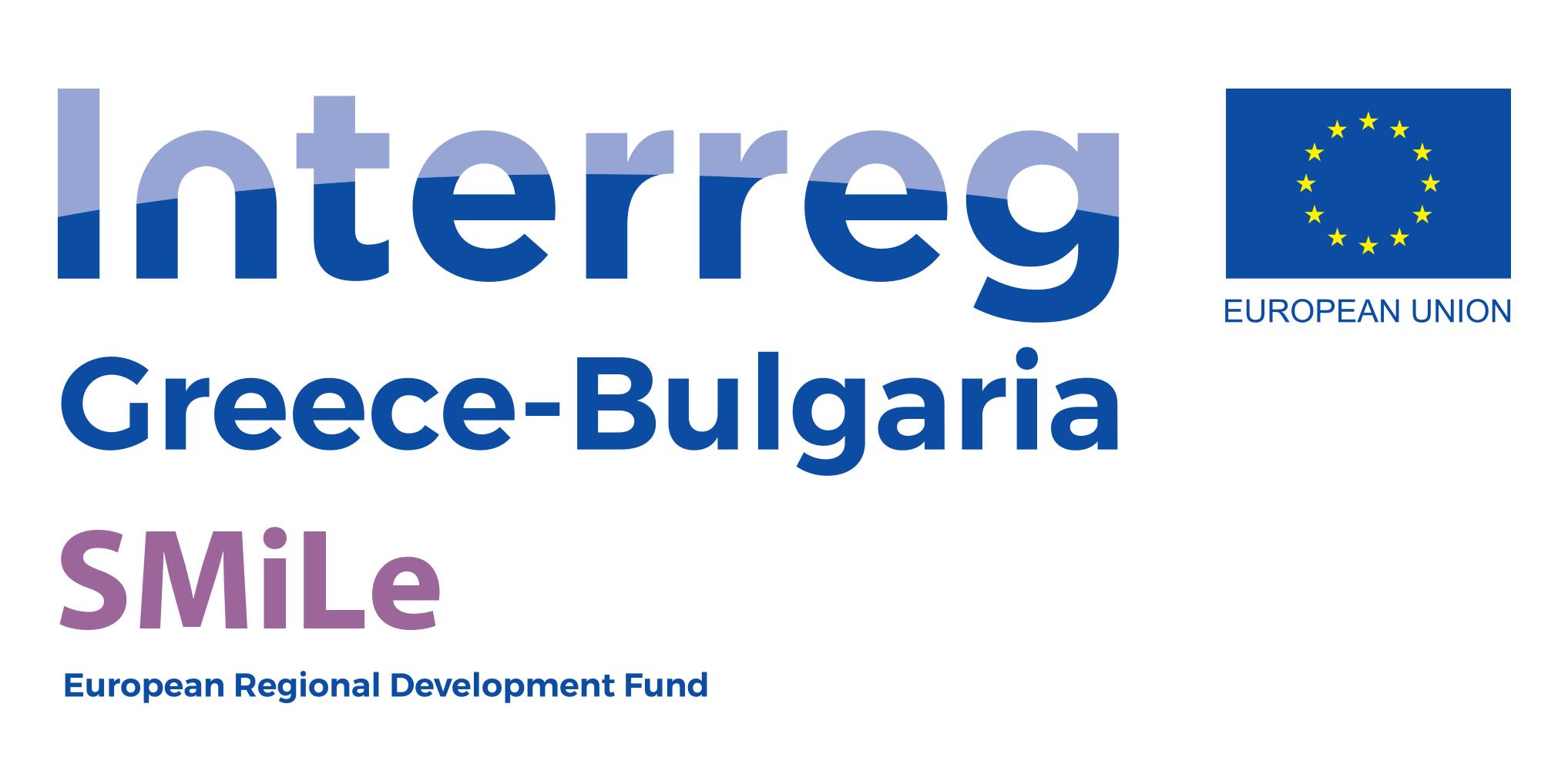 SMiLe Work Package 5



27/06/2018                2nd meeting of SMiLe project
Disability Awareness of health professionals
Attitudes of the nursing and healthcare staff can create major barriers to healthcare for persons with disabilities (Sharby, Martire et Iversen, 2015).
         There is a paucity of literature on knowledge, attitudes, behaviour and education of healthcare professionals concerning disability issues in Greece and Bulgaria.

27/06/2018                2nd meeting of SMiLe project
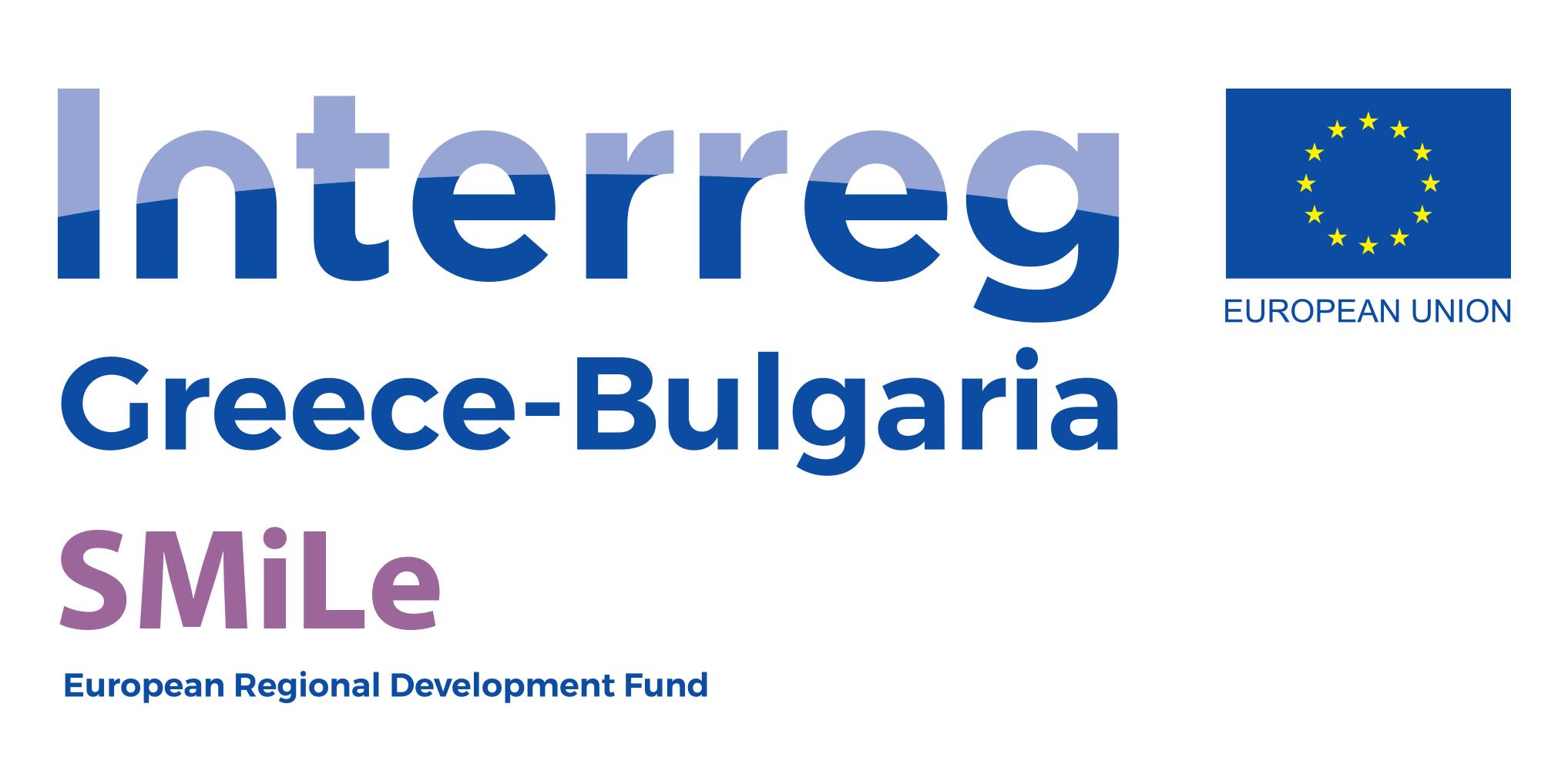 [Speaker Notes: Όσο έψαξα δεν βρήκα τίποτα για Βουλγαρία. Νομίζω όμως ότι πρέπει να την προσθέσουμε εδώ.]
Disability Awareness of health professionals
The existing studies highlight both the lack of relevant knowledge, education and the poor attitudes of students and health care professionals towards adults and children with disabilities (Kritsotakis et al., 2017; Matziou et al., 2009; Velonaki et al., 2015).


27/06/2018                2nd meeting of SMiLe project
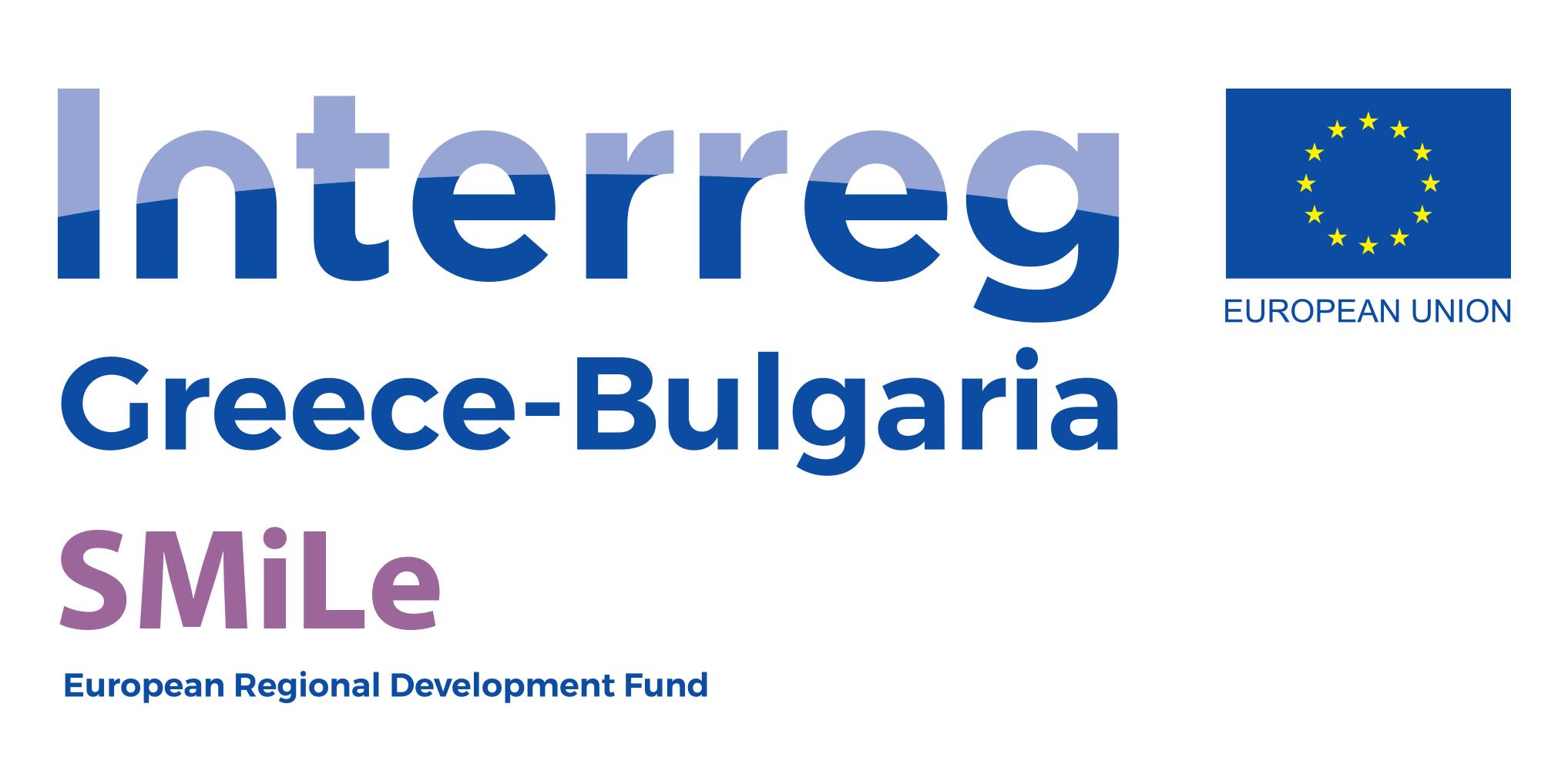 The SMiLe project’s WP5
The main aim of our project is the development of an educational program focusing on disability issues for Primary Health Care Practitioners (PHCP) in order to overcome discriminations faced by disabled persons. 

27/06/2018                2nd meeting of SMiLe project
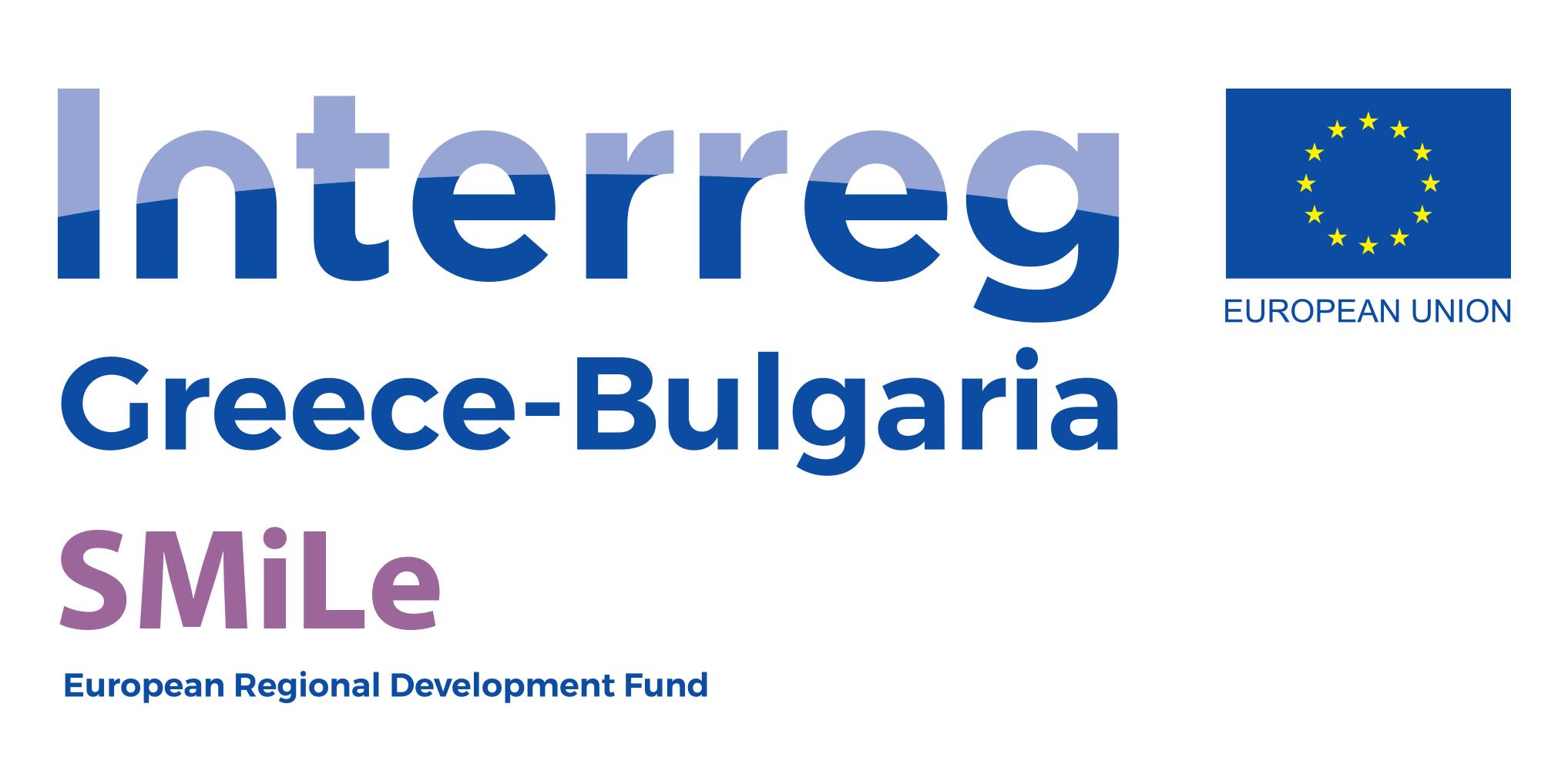 The SMiLe project’s WP5
Our objective is: 
              To offer PHCP the opportunity to improve knowledge on particular needs of disabled persons (visual, hearing, mobility). 
              To enhance the practitioners’ communication skills focusing on the specific needs of each disability.

27/06/2018                2nd meeting of SMiLe project
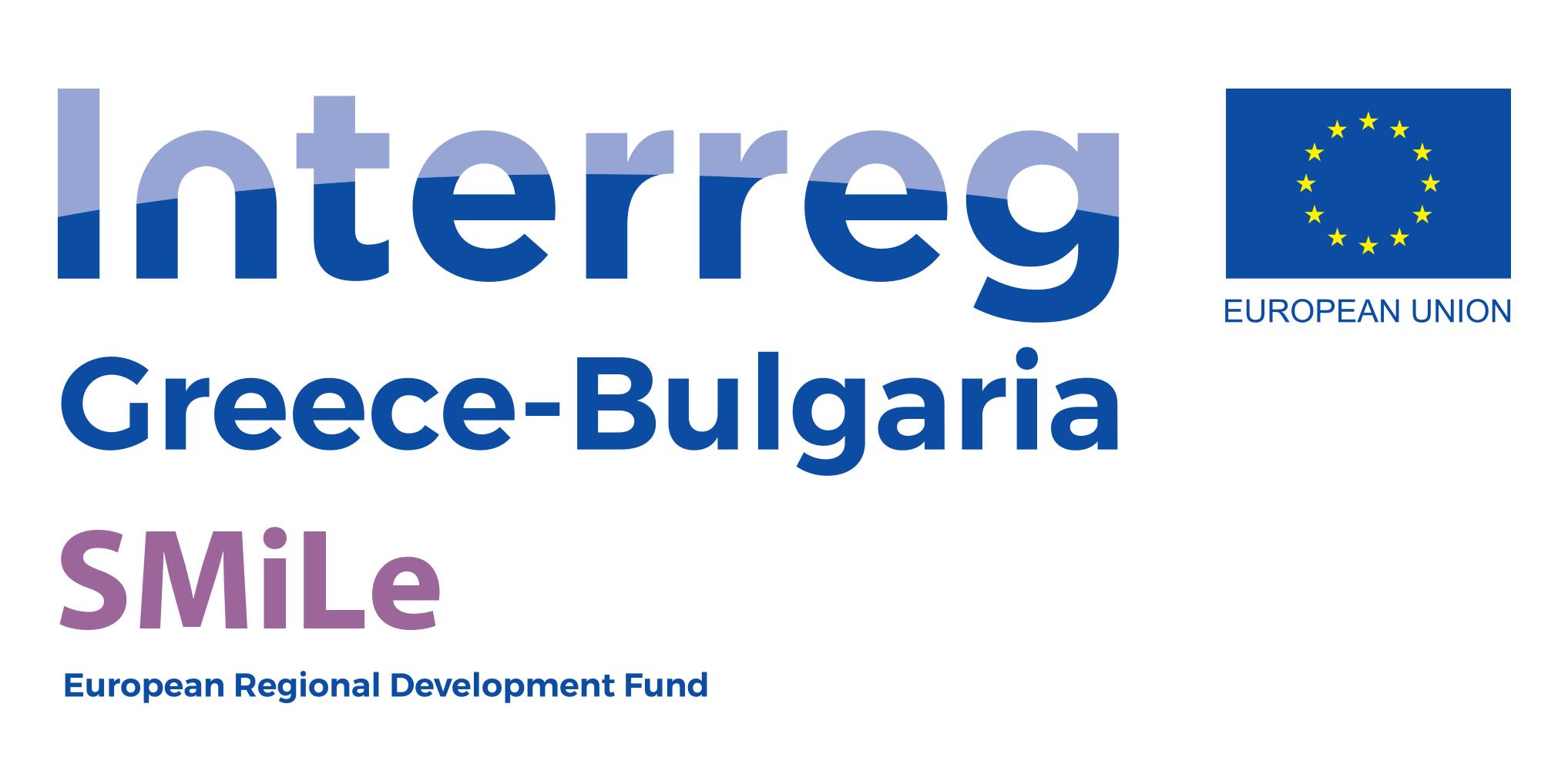 The SMiLe project’s WP5
The SMiLe project’s WP5
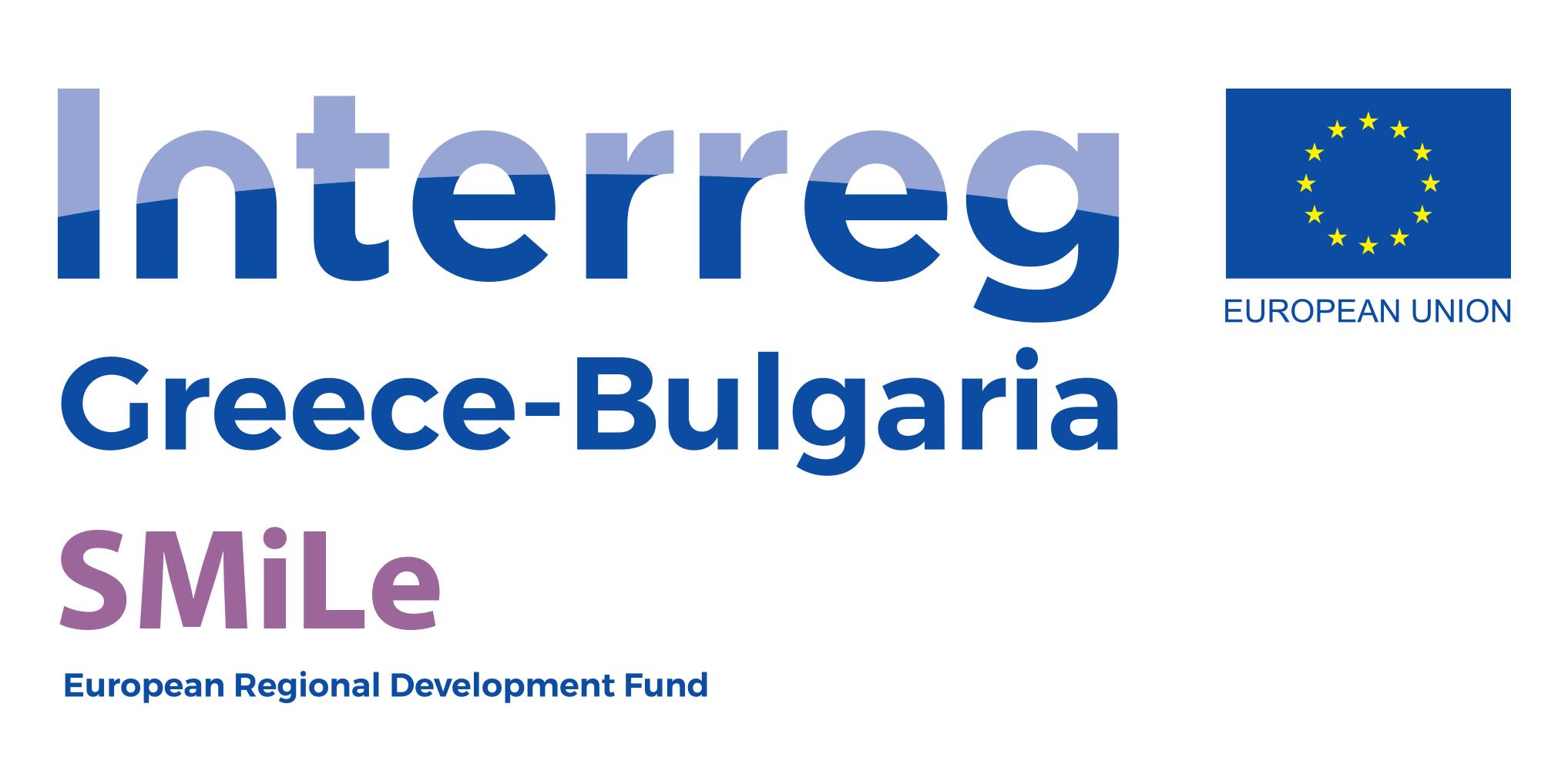 27/06/2018                2nd meeting of SMiLe project
[Speaker Notes: National Emergency Center το βάζουμε; Προτείνω να επικεντρωθούμε στο ... 
+  other PHC - Primary Health Care Teachers’ Network ?
Γνωρίζουμε ότι σε πρώτη φάση 10 τους πληρώνει η ΥΠΕ. Νομίζω ότι αυτούς πρέπει να τους βάλουμε όλους; Για αυτούς από Βουλγαρία καλύτερα να προτείνουμε συζήτηση.]
The SMiLe project’s WP5
27/06/2018                2nd meeting of SMiLe project
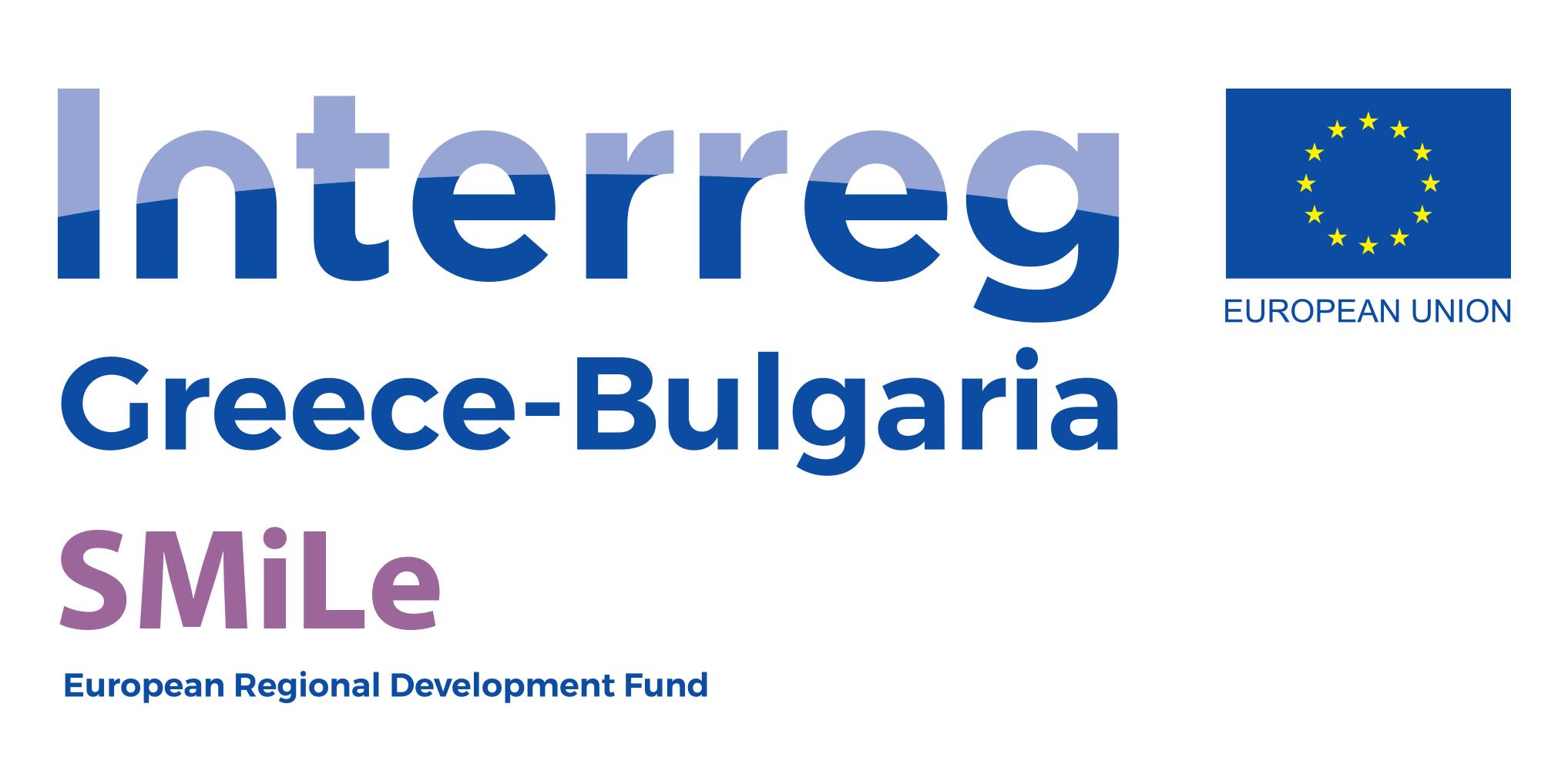 The SMiLe project’s WP5.1
Presentation of SMiLe project to Primary Health Care Teachers’ Network, with members from more than 120 Centers (PHC) in Greece and Cyprus.
Personal letters to health practitioners of Iasmos PHC. 
Presentation of the SMiLe project in situ (Iasmos).

27/06/2018                2nd meeting of SMiLe project 






27/06/2018                2nd meeting of SMiLe project
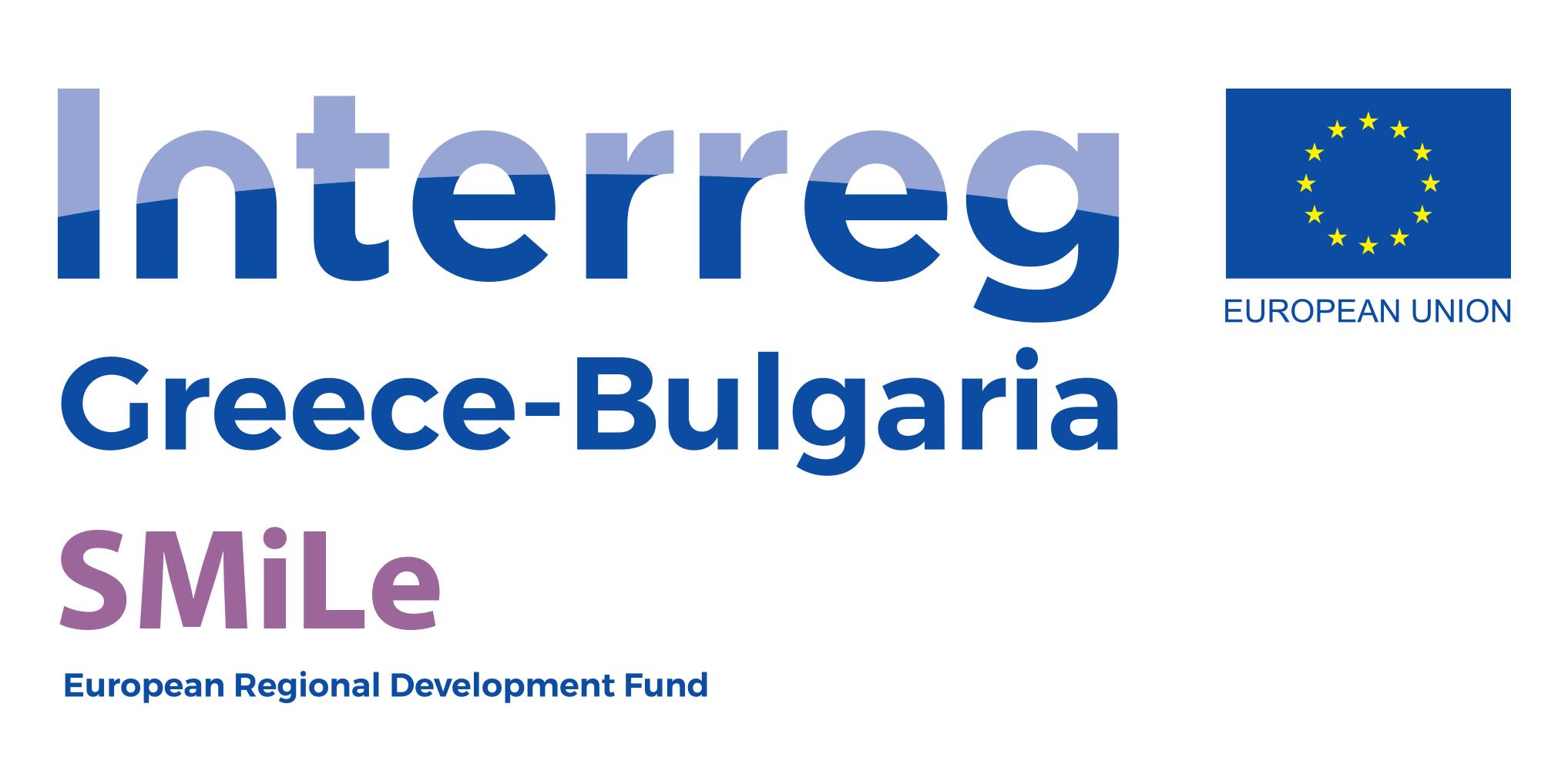 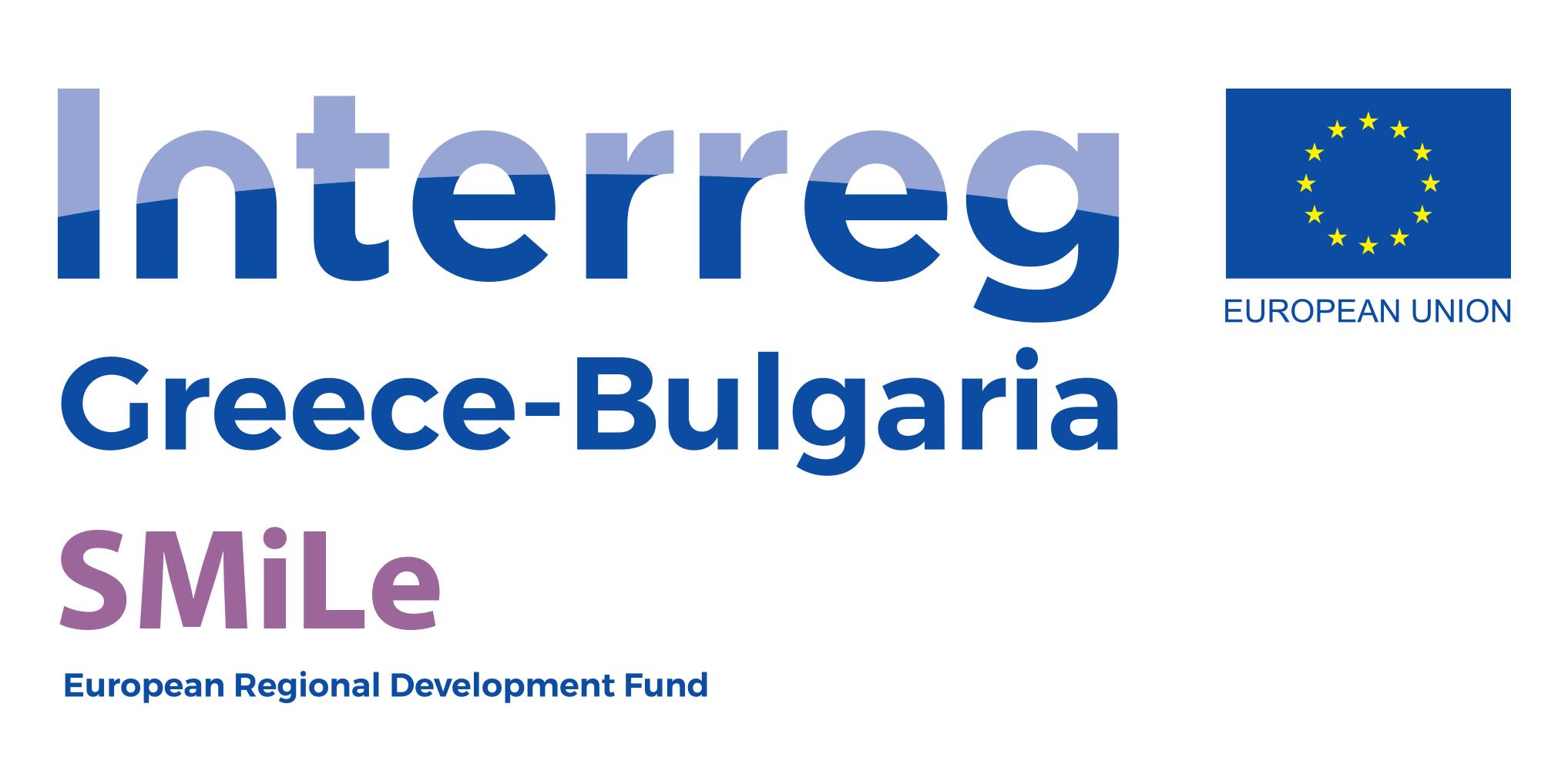 The            SMiLe project’s WP5.1Planning to contact
[Speaker Notes: Να πούμε ότι είναι η πρότασή μας για το first pilote training program?
Μήπως εδώ πρέπει να βάλουμε τα PHC στο Νευροκόπι και το Διδυμότειχο; Πόσοι θα είναι από κάθε κέντρο υγείας; Επίσης εδώ μπορεί να μπει ερώτηση ως προς τον σχεδιασμό. Εξηγώντας ότι προβλέπεται στην Ελλάδα θα εκπαιδευτούν στο κέντρο και στην Βουλγαρία in situ...τί θεωρούμε καλύτερο για την εκπαίδευση;]
The SMiLe project’s WP5
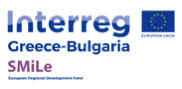 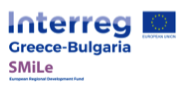 The SMiLe project’s WP5
D 5.2.2 Training Center for PHP Practitioners
Manikins and part-task trainers available in the Educational Center
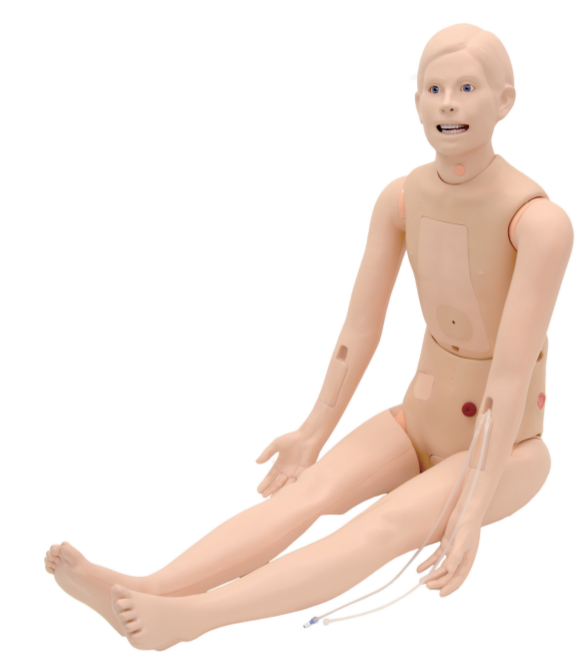 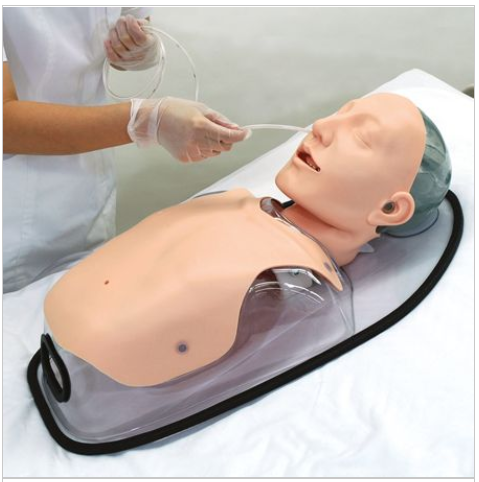 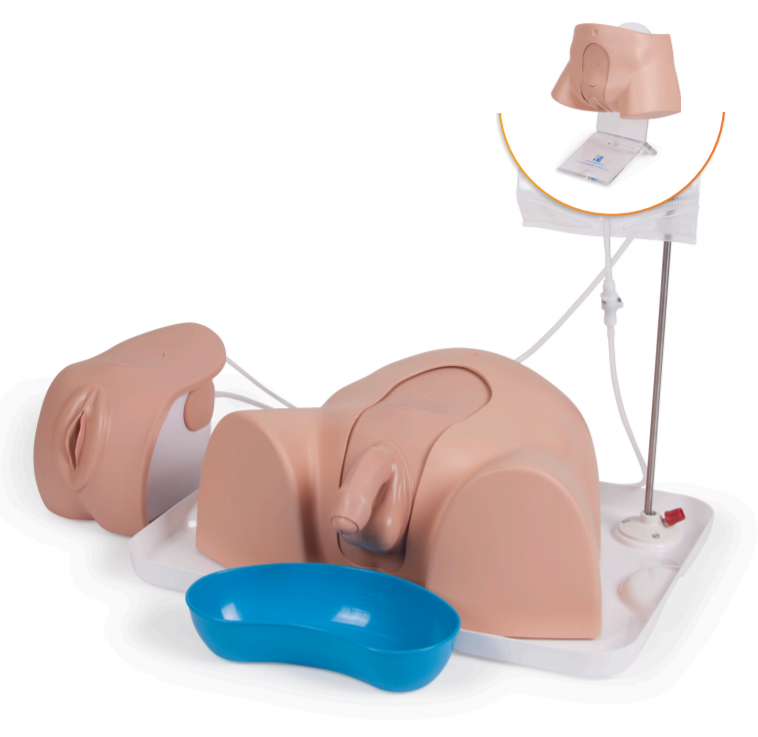 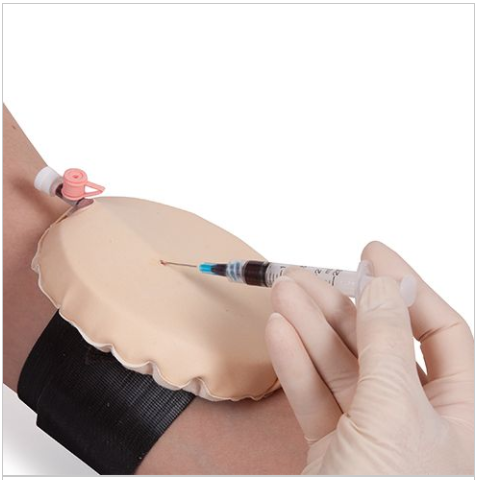 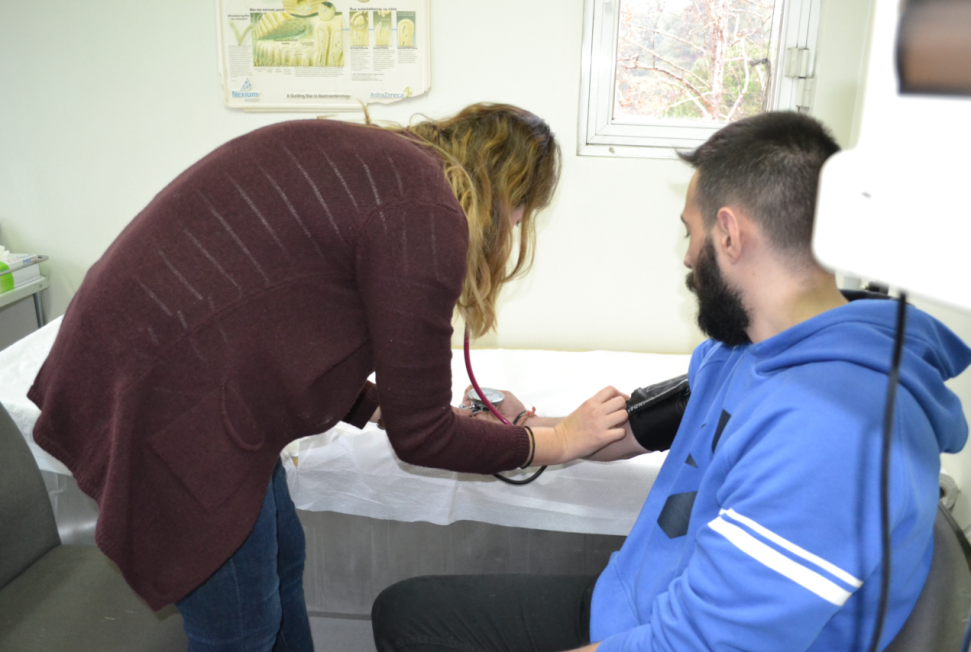 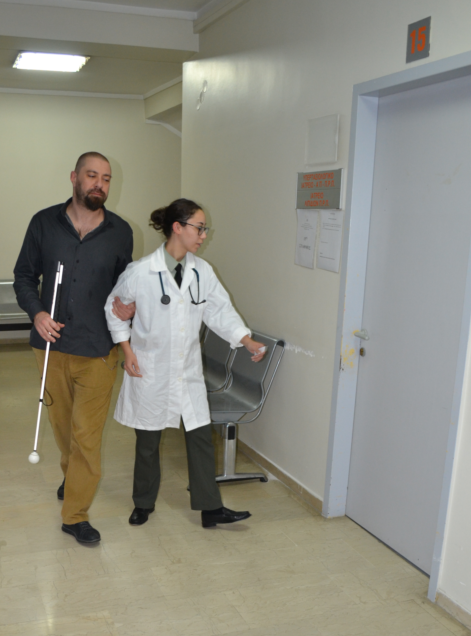 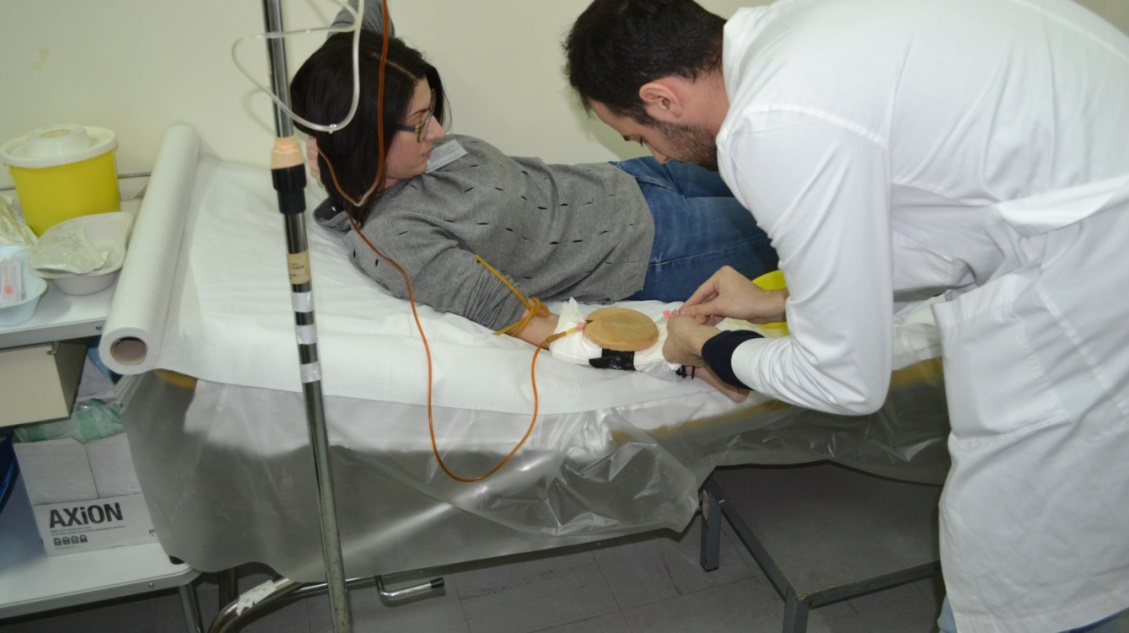 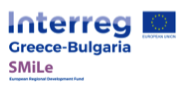 The SMiLe project’s WP5
[Speaker Notes: Α. Principles and practices for supporting equal access in Healthcare 
Primary Healthcare: goals, definitions, the Alma-Ata declaration. Scientific and administrative approach Alexis Benos
Designing health care services: Health needs assessment Stathis Giannakopoulos
Accessibility needs for people with disabilities in primary healthcare: stereotypes, language etiquette, obstacles Panagiotis Tsalis 
Multi-professional teamwork – healthcare team Maria Moirasgenti 
People with mental disorders Vangelis Zalios
Community participation in primary health care development Emmanouil Smyrnakis
Clinical workshops	
Α. Feedback technique in education	
Β. Developing communication skills for people with disabilities
Communicating (effectively) with visually impaired people
Communicating (effectively) with people with physical disabilities
Communicating (effectively) with hearing impaired people
 
Practicing basic clinical skills
Basic clinical examination of a person with a disability
Transportation of a person with a disability
Practicing basic clinical skills on people with disabilities (vital signs measurement, venepuncture, injections, bladder catheterisation, wound suturing, airway release, nasogastric tube insertion and others)]
The SMiLe project’s WP5
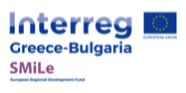 [Speaker Notes: Qualitative research on attitudes and knowledge of health practitioners towards people with disabilities. (WP4) We have already the methodology of the survey (guide of interviews). Note: P3 and P4 have the budget for a similar survey. 
The results of the survey will be used in order to improve the educational curriculum. Special attention will be paid to local needs and particularities.]
The SMiLe project’s WP5
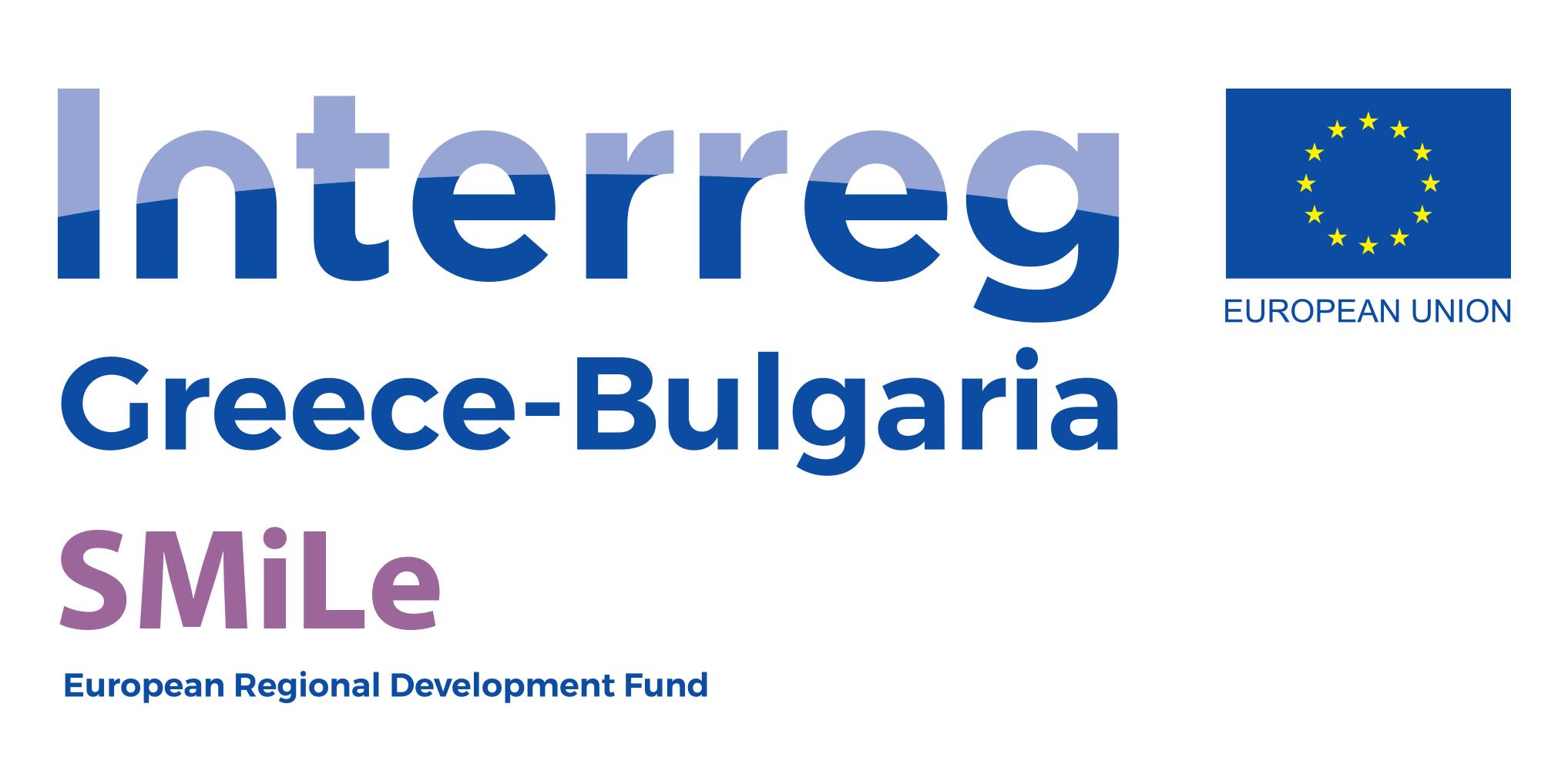 [Speaker Notes: 1.Place: AUTH Clinical Skills Educational Center
Language: English
Participants: team of 15-20 people (participation of at least 2 persons  from every selected unit from Greece and Bulgaria
2. Teaching Staff: trained instructors already having attended the AUTH Clinical Skills Educational Center 
Place 1: Iasmos in Greece, Language: Greek, Participants: health care professionals of the collaborating Health Care Units (the AUTH Group also participating) 
Place 2: Ardino & Zlatograd in Bulgaria, Language: Bulgarian, Participants: health care professionals of the collaborating hospitals of Ardino/Zlatograd]
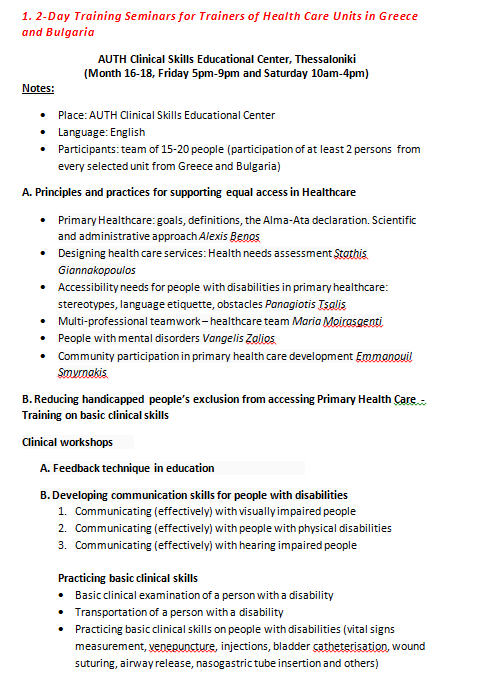 The SMiLe project’s WP5
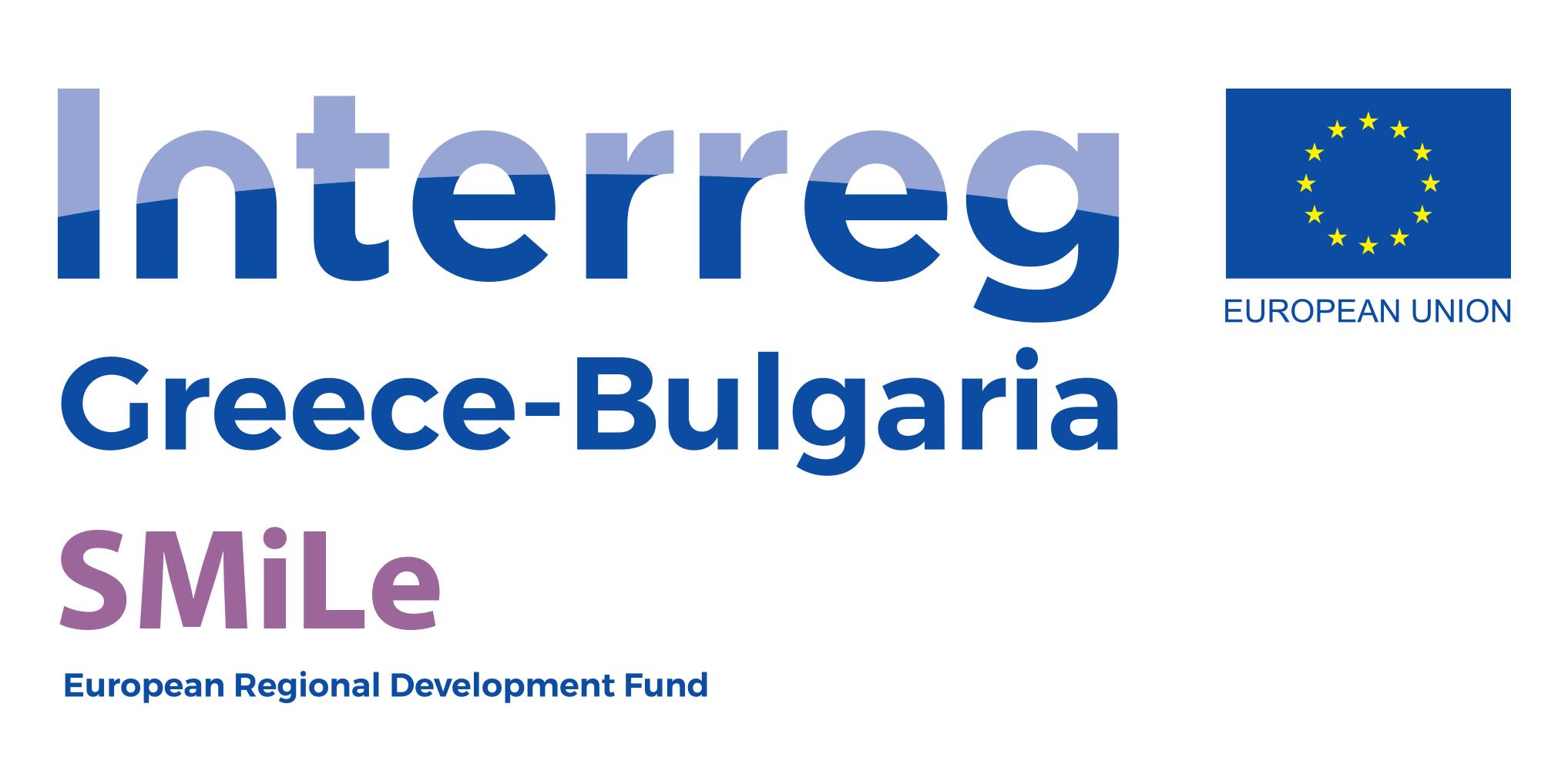 [Speaker Notes: 1.Place: AUTH Clinical Skills Educational Center
Language: English
Participants: team of 15-20 people (participation of at least 2 persons  from every selected unit from Greece and Bulgaria
2. Teaching Staff: trained instructors already having attended the AUTH Clinical Skills Educational Center 
Place 1: Iasmos in Greece, Language: Greek, Participants: health care professionals of the collaborating Health Care Units (the AUTH Group also participating) 
Place 2: Ardino & Zlatograd in Bulgaria, Language: Bulgarian, Participants: health care professionals of the collaborating hospitals of Ardino/Zlatograd]
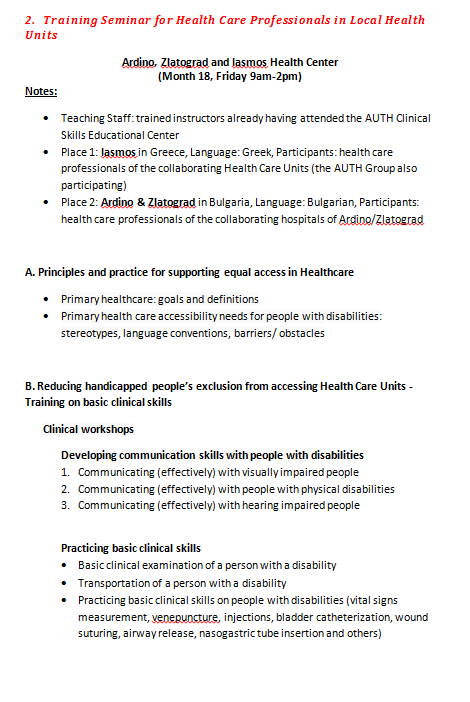 The SMiLe project’s WP5
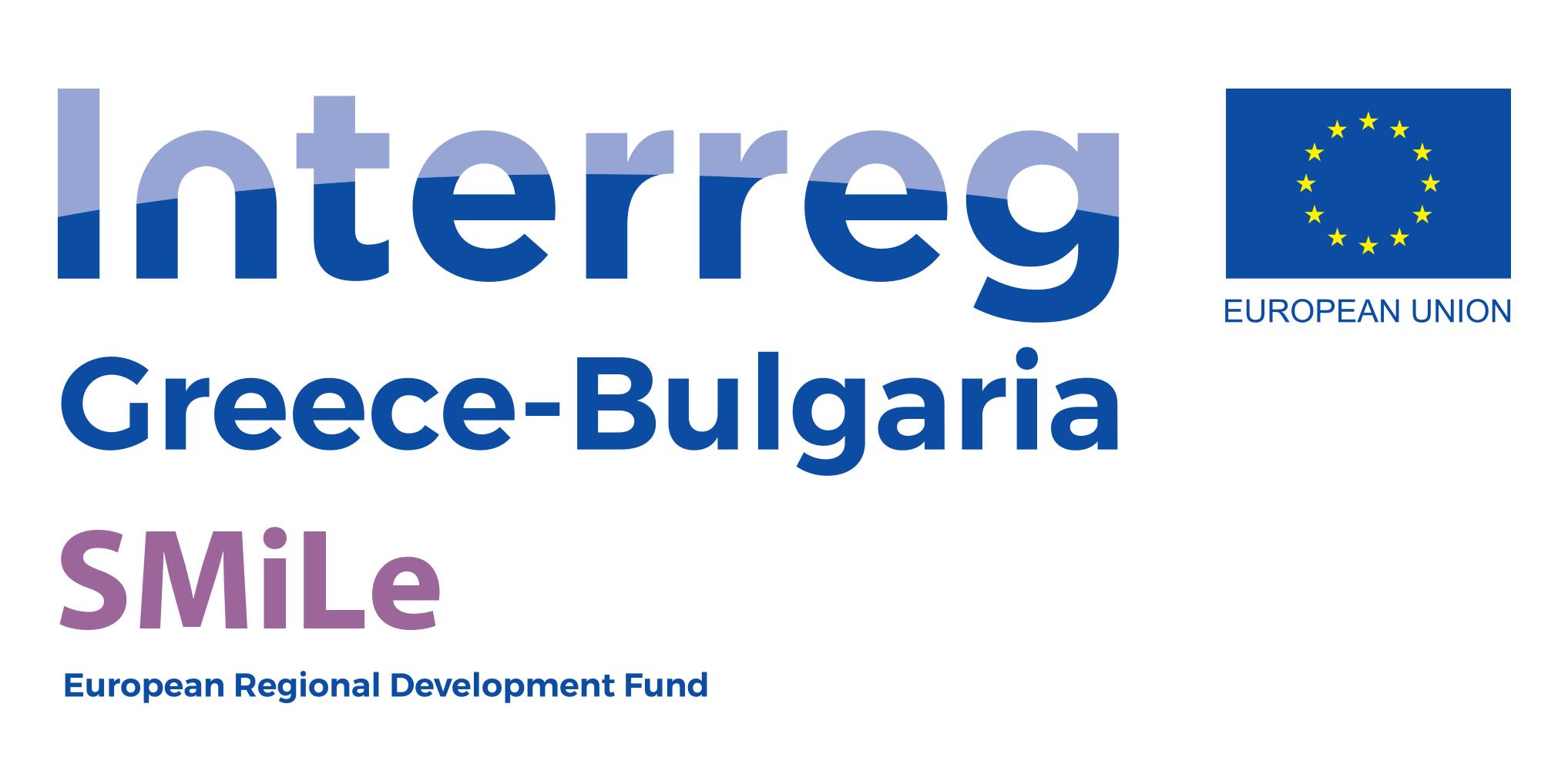 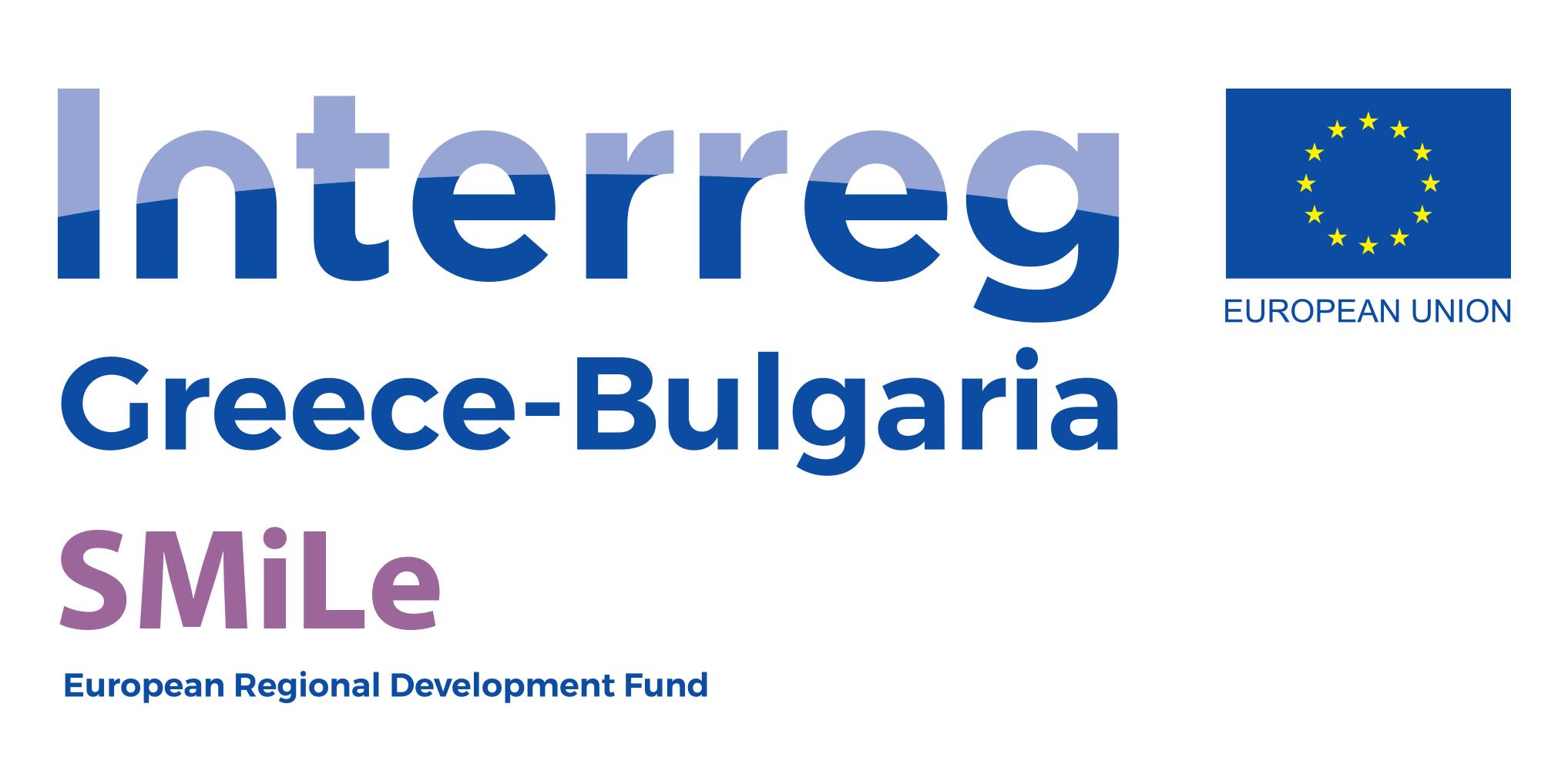 The SMiLe project’s WP5
5.2.4 Toolbox for Equal Health Provision

Recommendations for modification/ improvement of standard policies and procedures
Basic principles for health care practitioners on interaction with persons with restricted mobility
Basic guidelines on creating accessible infrastructure as well as how to assess this infrastructure
Basic guidelines on the selection of accessible equipment
Next Steps
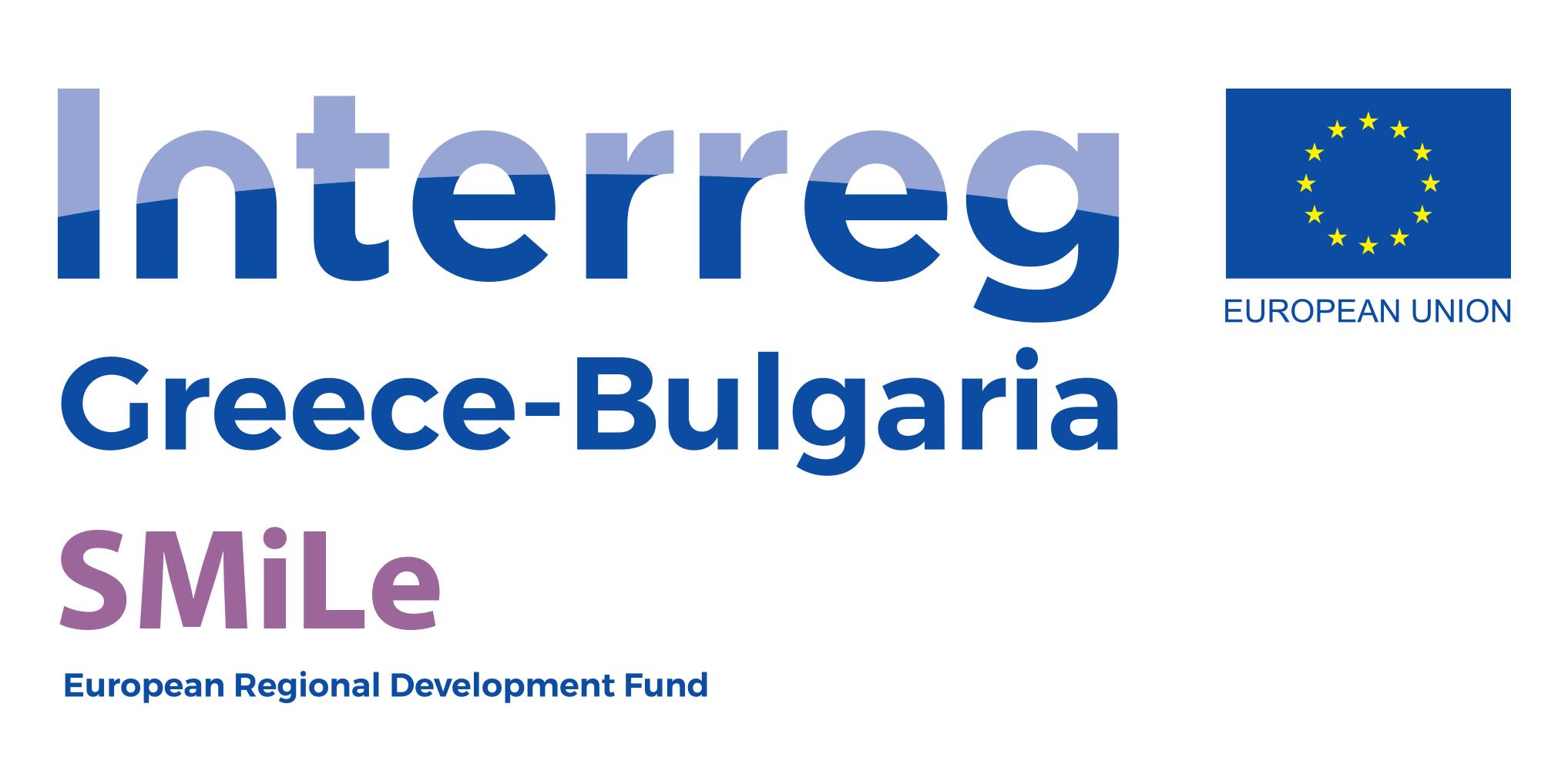 Finalize the list of training coordinators
Recruitment of PHC Staff in emergency and PHC services in the cross-border area (Ardino, Haskovo and Iasmos Health Center)
Finalize educational program
Design - Reconstruction of the Medical School space for the Clinical Skills  Educational Center
Οrdering equipment